单击此处添加标题文字
单击此处添加段落文字内容    单击此处添加段落文字内容
单击此处添加段落文字内容    单击此处添加段落文字内容
1
文字
内容
文字
内容
文字内容
文字
内容
文字
内容
2
4
3
单击此处添加标题文字
5
单击此处添加段落文字内容    单击此处添加段落文字内容
单击此处添加段落文字内容    单击此处添加段落文字内容
第一PPT模板网
www.1ppt.com
更多精品PPT资源尽在—PPT宝藏！
www.PPTBZ.com
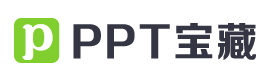 [Speaker Notes: 模板来自于 http://www.ypppt.com]